Plasma facing geometry design based on power shell geometry in the SOL
TKT W-divertor development 07.2024
Joris Fellinger, E5-dev/DT
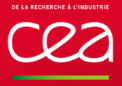 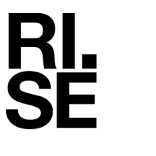 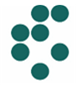 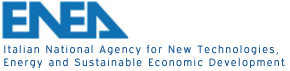 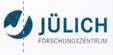 1
[Speaker Notes: Logos !]
Fundamental differences divertor  baffle
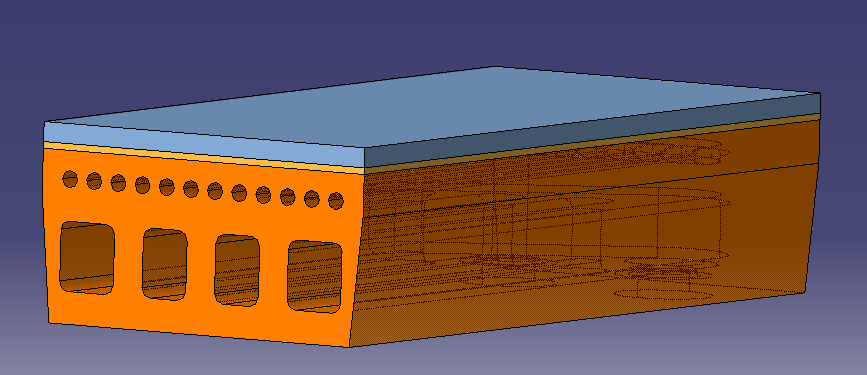 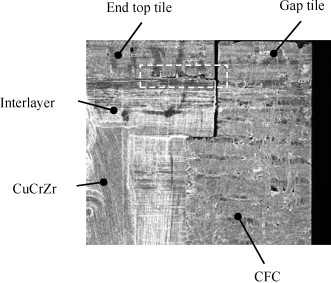 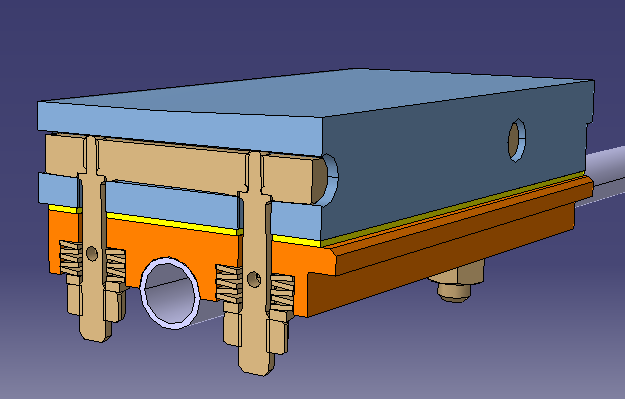 CFC – OFE Cu crack example
2
[Speaker Notes: WNiFe  improved machinability and ductility]
Design strategy divertor and baffle
Calculate separatrix 
Independent of target geometry
Divertor does not intersect core plasma
Safe distance to inner envelop of separatrix
Divertor intersects scrape of layer
Intersection of outer envelope of separatrix 
Baffle does not intersect separatrix
After optimisation of divertor position, baffles could be repositioned into shadowed area
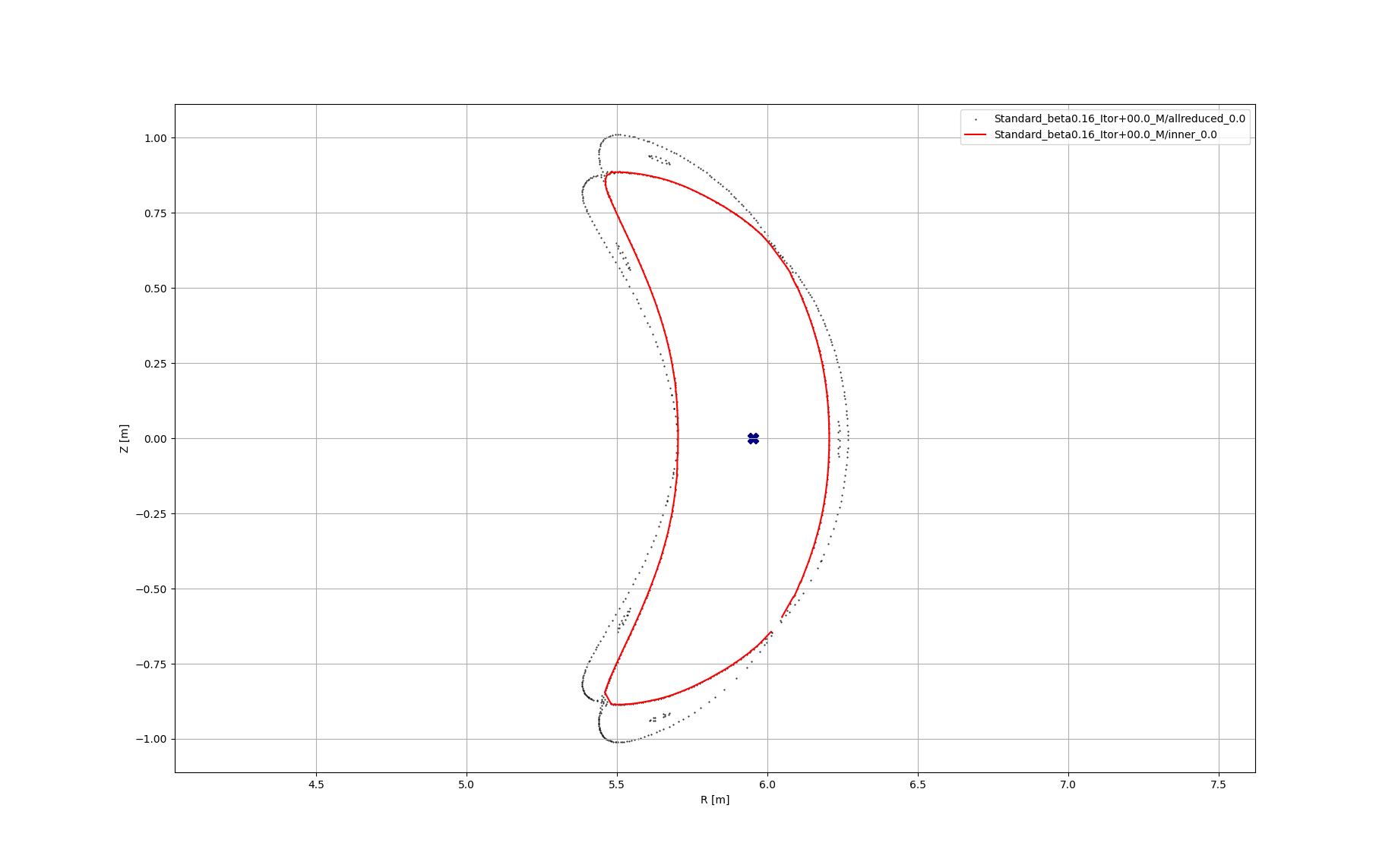 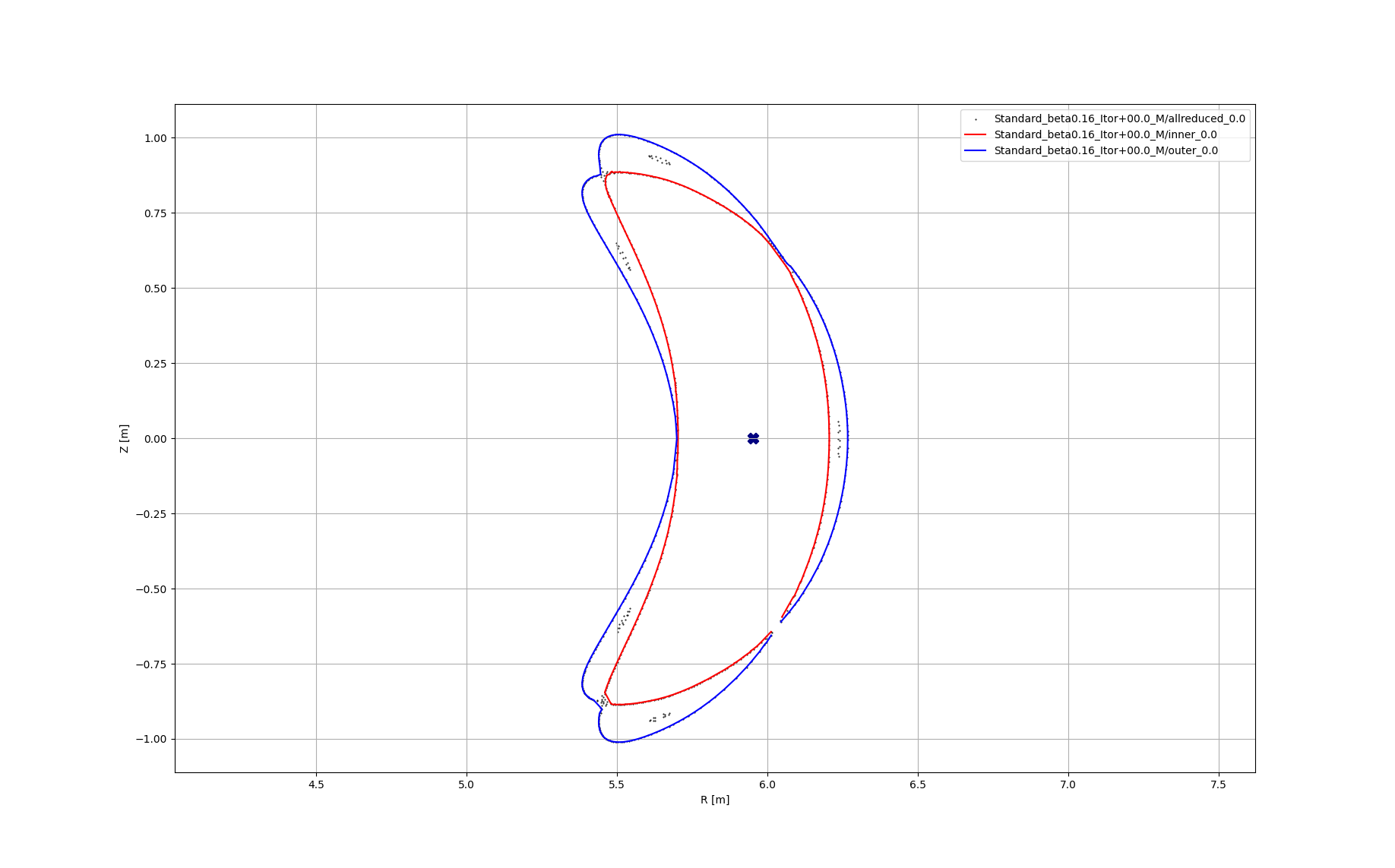 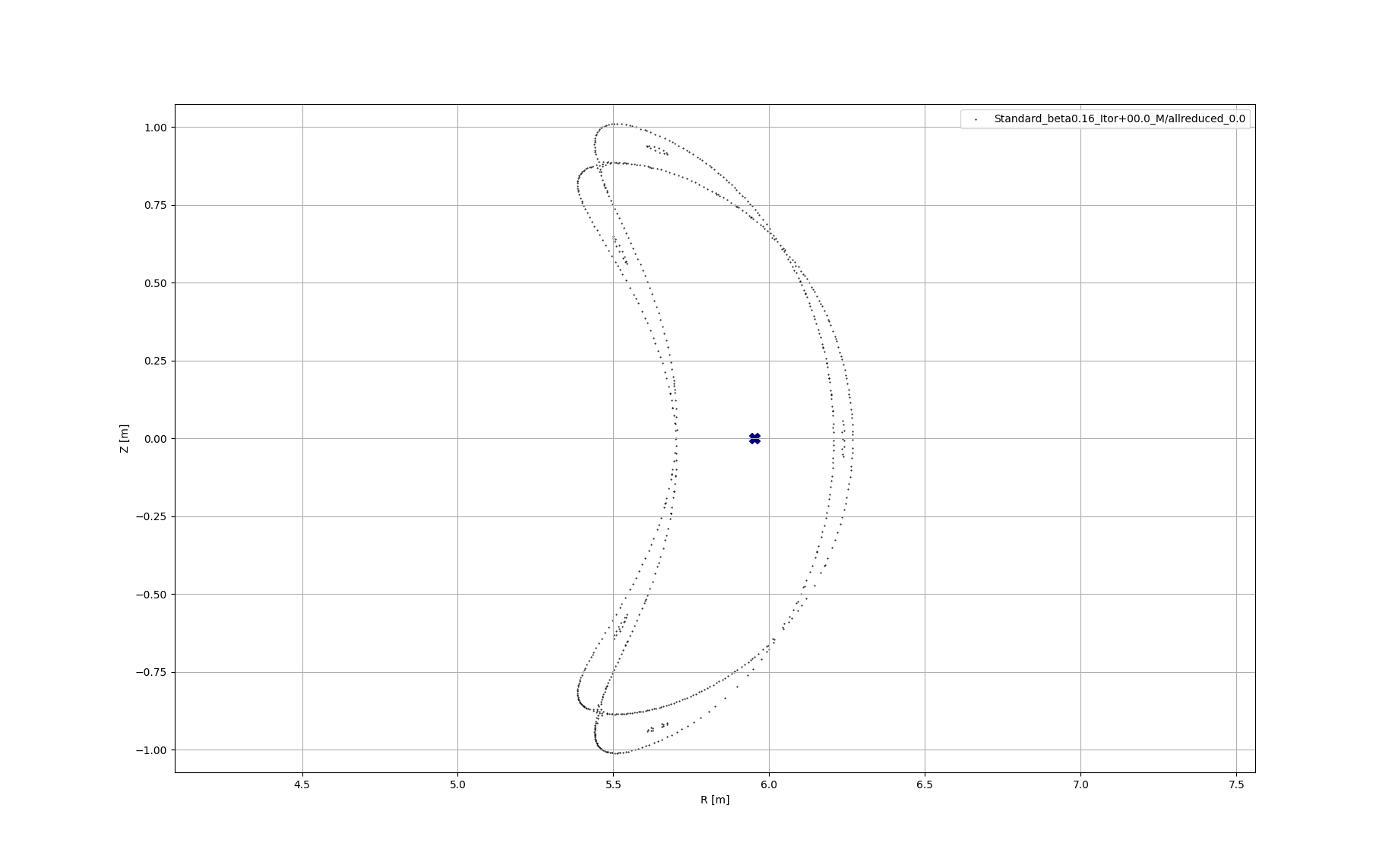 3
Calculation of separatrix1
Calculate magnetic field with VMEC/Extender
200+ runs made by Joachim Geiger. 
VMEC model size (XS, S,M, L) iterated so that assumed LCFS agrees reasonably with Extender result
Standard: 	beta 0 ‒ 4.1%, Itor = -30 ‒ +20 kA
High mirror: 	beta 0 – 4.0%, Itor = -20 ‒ +20 kA
High Iota: 	beta 0 – 2.8%, Itor = -70 ‒ +20 kA
Check results by evaluation of power deposition onto OP2 divertor
199/214 cases show >98% of particles deposited on first wall
Calculate connection length Lc to OP2.2 target in EMC-lite-universal in toroidal section at 36°
Infinite connection length: closed flux surfaces
Short connection length: private flux region
Intermediate connection length: points on the separatrix, depending on configuration:
Lc = 300 ‒ 500 m for high iota
Lc = 600 ‒ 960 m for standard and high mirror
Remove target and trace points with intermediate connection length to find complete separatrix
Number of toroidal turns needed to close the separatrix poloidally once depend on configuration
n = 7 turns for high iota
n = 65 turns for standard and high mirror
Reduce number of points to 1 per voxel of 15x15 mm in 36° section
Trace 0.1 toroidal turn (0-36°) and store results for every 0.1°
 3D contour of power carrying layer in the SOL
Calculation approach adopted from approach by A. Kharwandikar
4
VMEC / Extender runs
5
Runs with less than 98% power on target
High iota with negative Itor is actually limiter case  EMC3-lite run unreliable
Error in power deposition for Standard not yet understood
6
Connection length in OP2: Standard
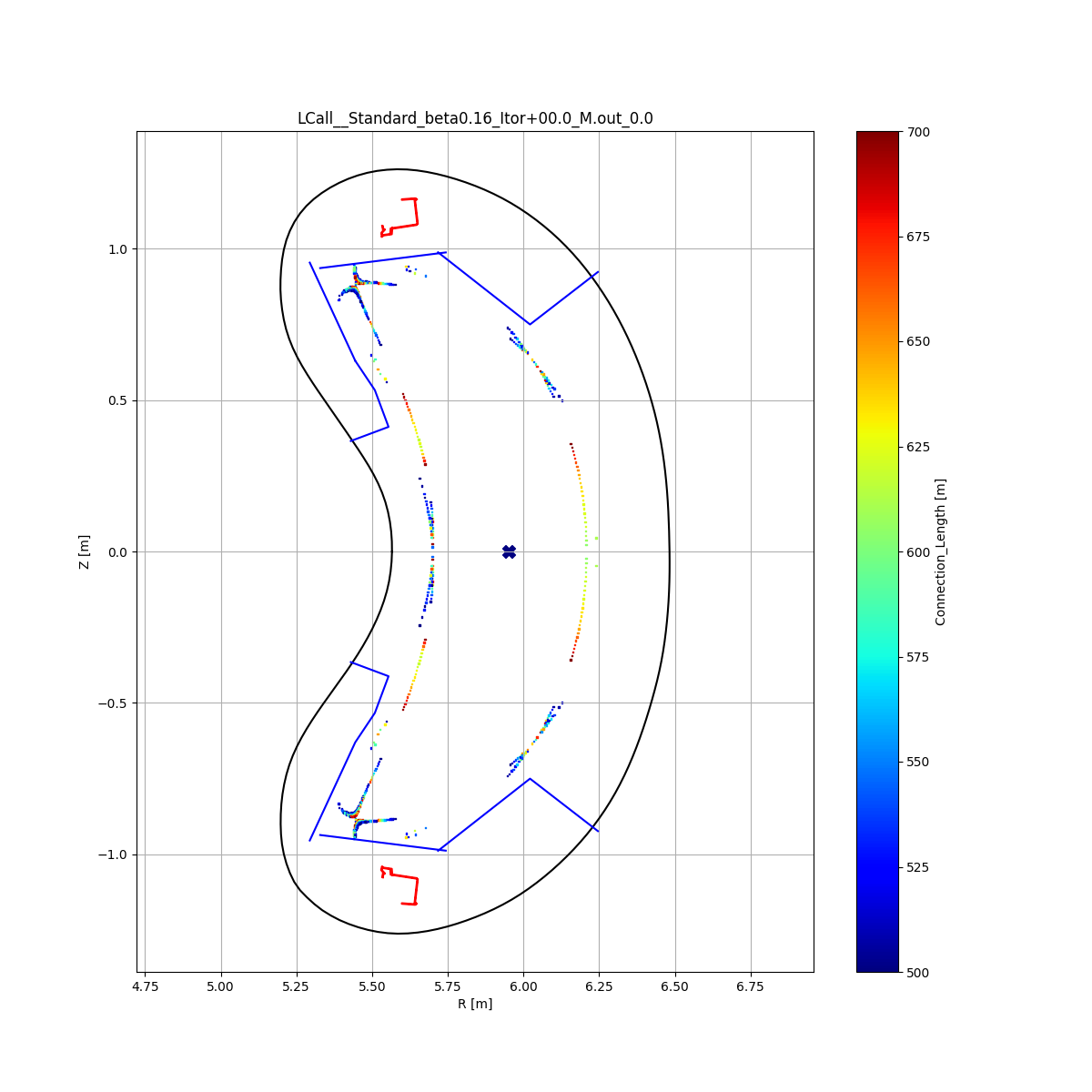 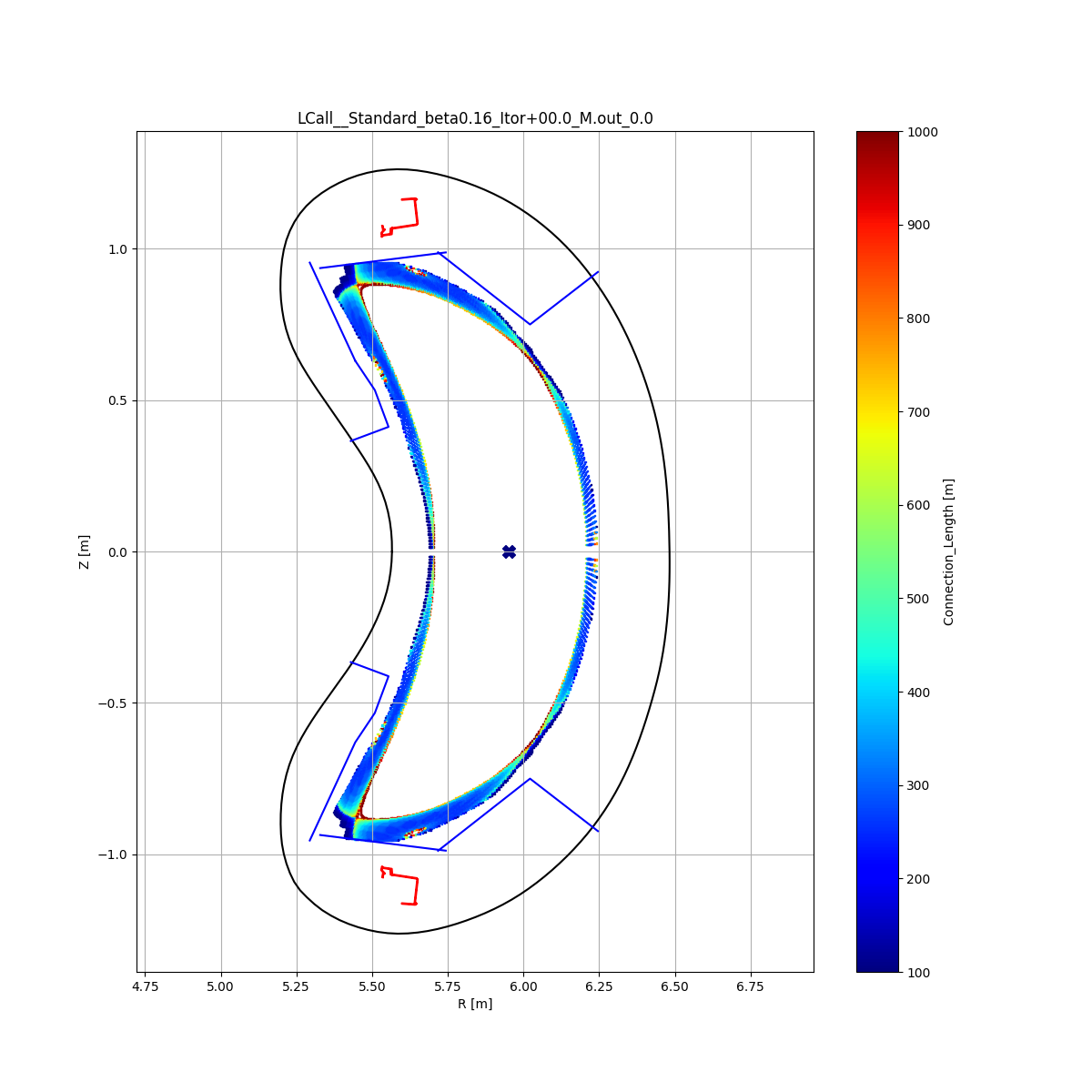 All
500-700 m only
7
Connection length in OP2: High Iota
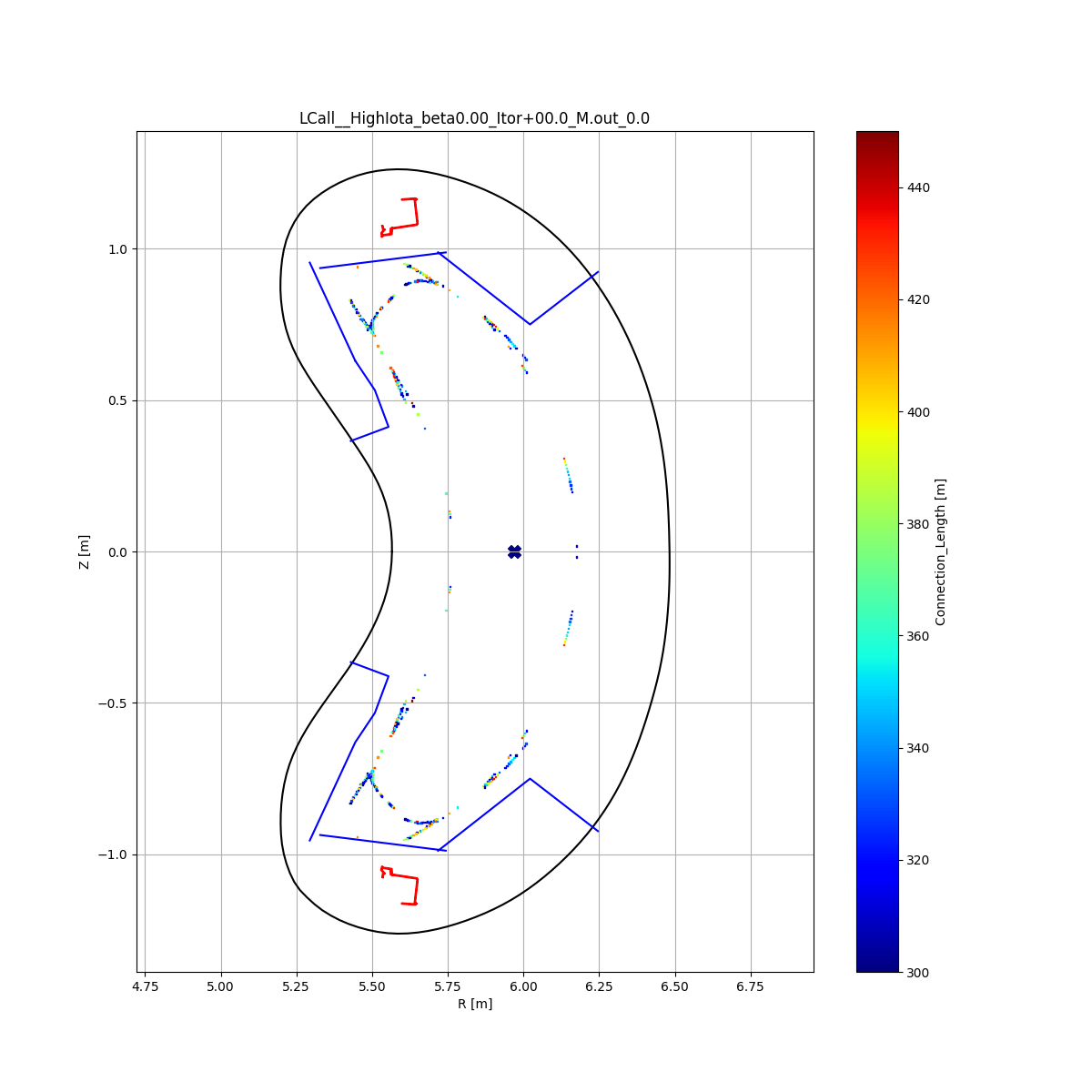 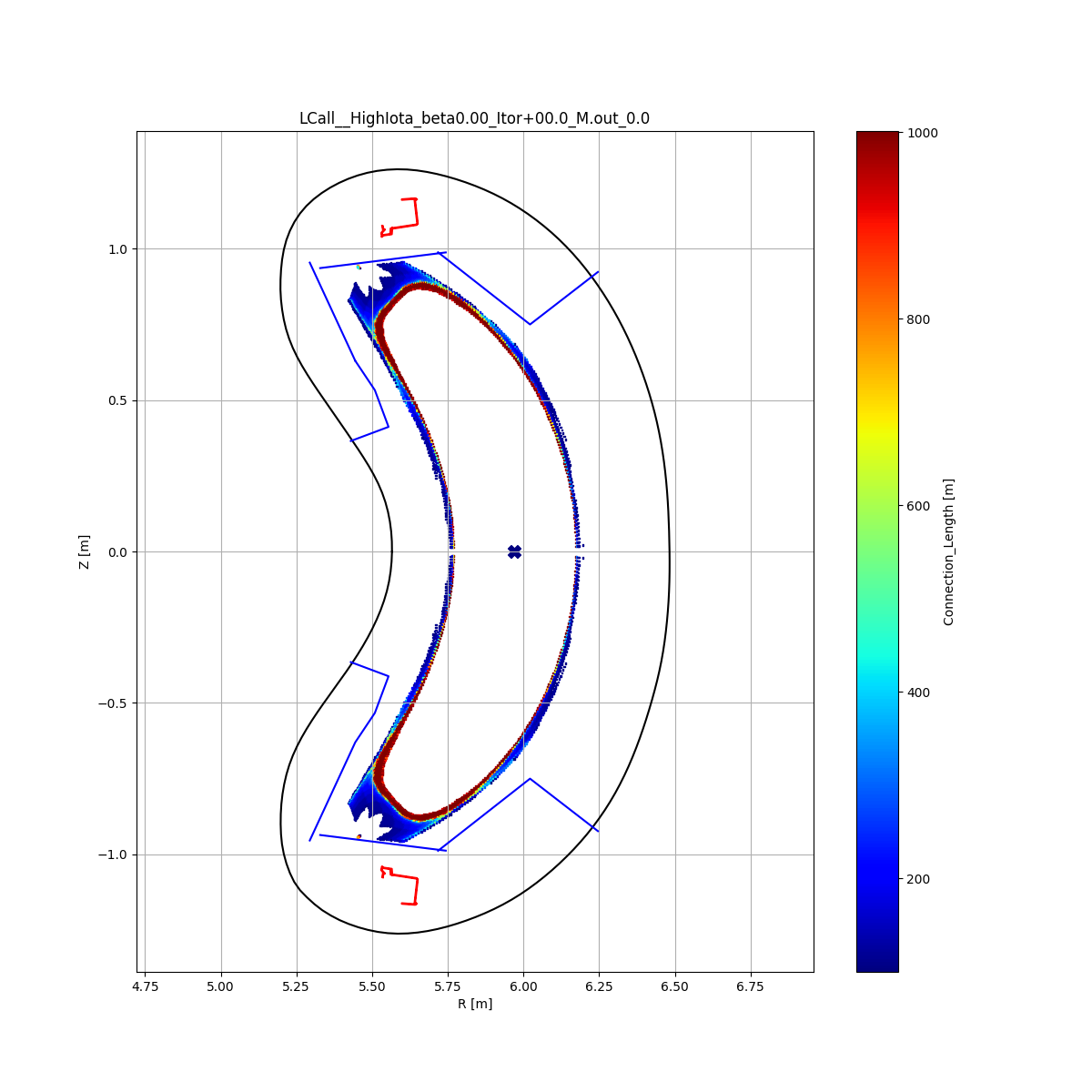 All
300-450 m only
8
Trace selected points n toroidal turns
All points (7k-100k points)
Outliers / inliers
Voxelized (0.5-1k points)
15x15 mm
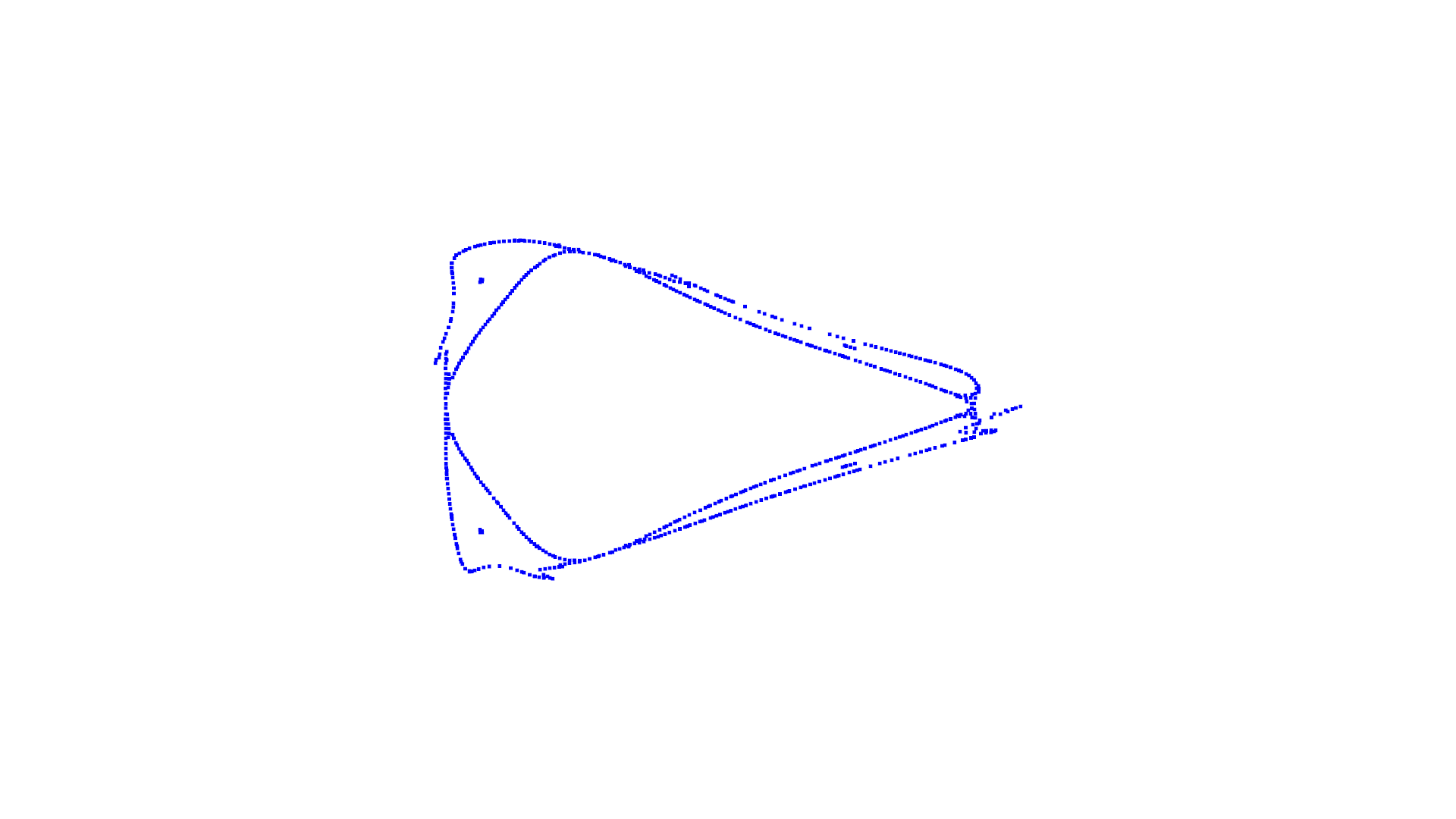 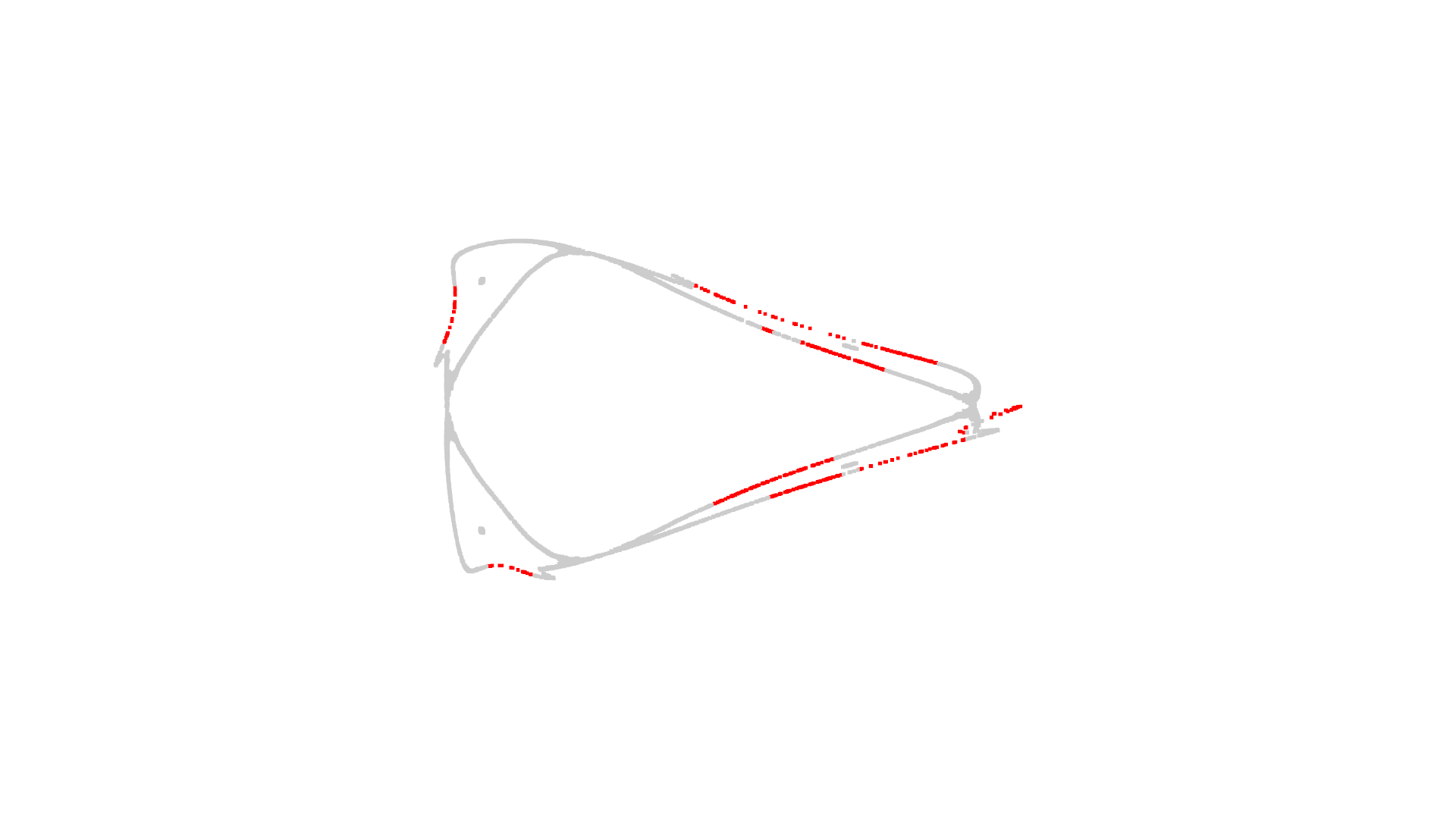 High iota, beta = 0%, Itor = 0 kA
Asymmetry requires tracing in both directions
9
Tracing in 2 directions
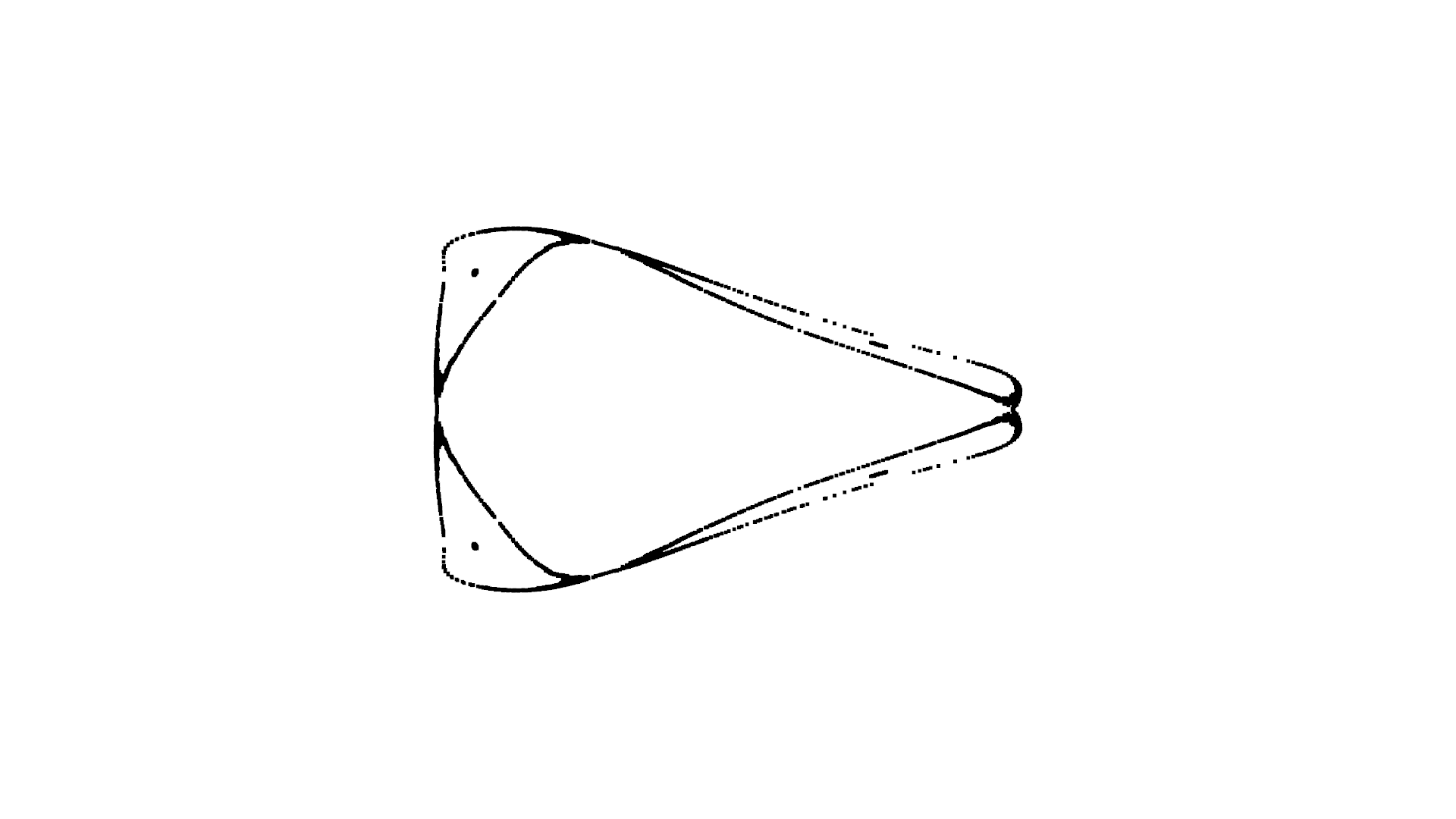 High iota, beta = 0%, Itor = 0 kA
10
Separatrix for any config with beta and Itor
Standard – beta variation – toroidal current = 0 kA
Standard – beta = 0 % – toroidal current variation -30 kA to +18 kA
Standard – beta = 3.4% – toroidal current variation -24 kA to +24 kA

High mirror – beta variation – toroidal current = 0 kA
High mirror – beta = 0 % – toroidal current variation -20 kA to +20 kA
High mirror – beta = 4 % – toroidal current variation -20 kA to +20 kA

High iota – beta variation – toroidal current = 0 kA
High iota – beta = 0 % – toroidal current variation -20 kA to +20 kA
High iota – beta = 2.8 % – toroidal current variation -20 kA to +20 kA

Standard / high mirror / high iota – beta = 0 % – toroidal current = 0 kA
Standard / high mirror / high iota – beta = 2.7 / 3.0 / 2.8 % – toroidal current = 0 kA
11
Design limitations
Provided the divertor intersects the outer coontour of the separatrix but does not intersect the LCFS poses a limit on the toroidal current that can be tolerated, especially at low beta
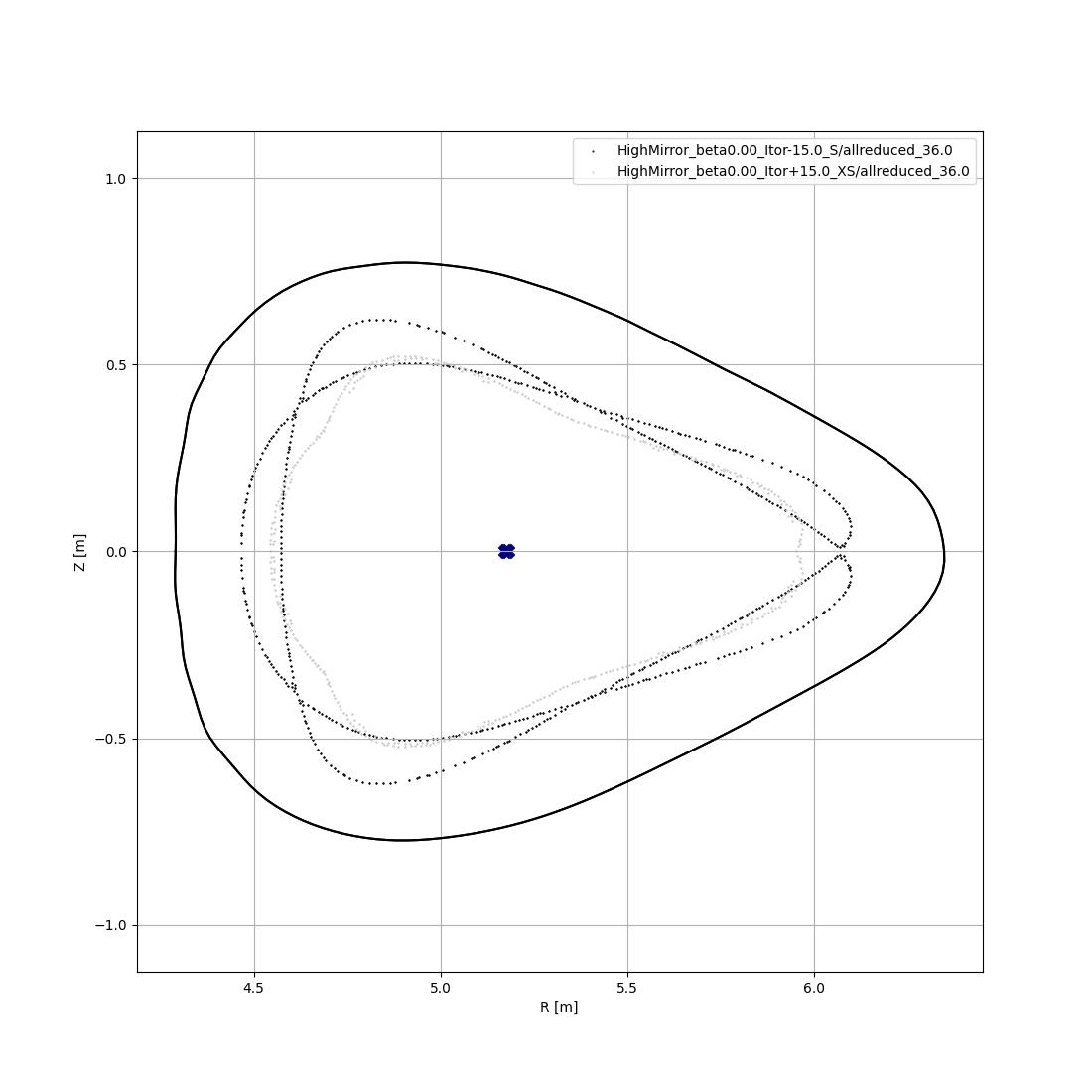 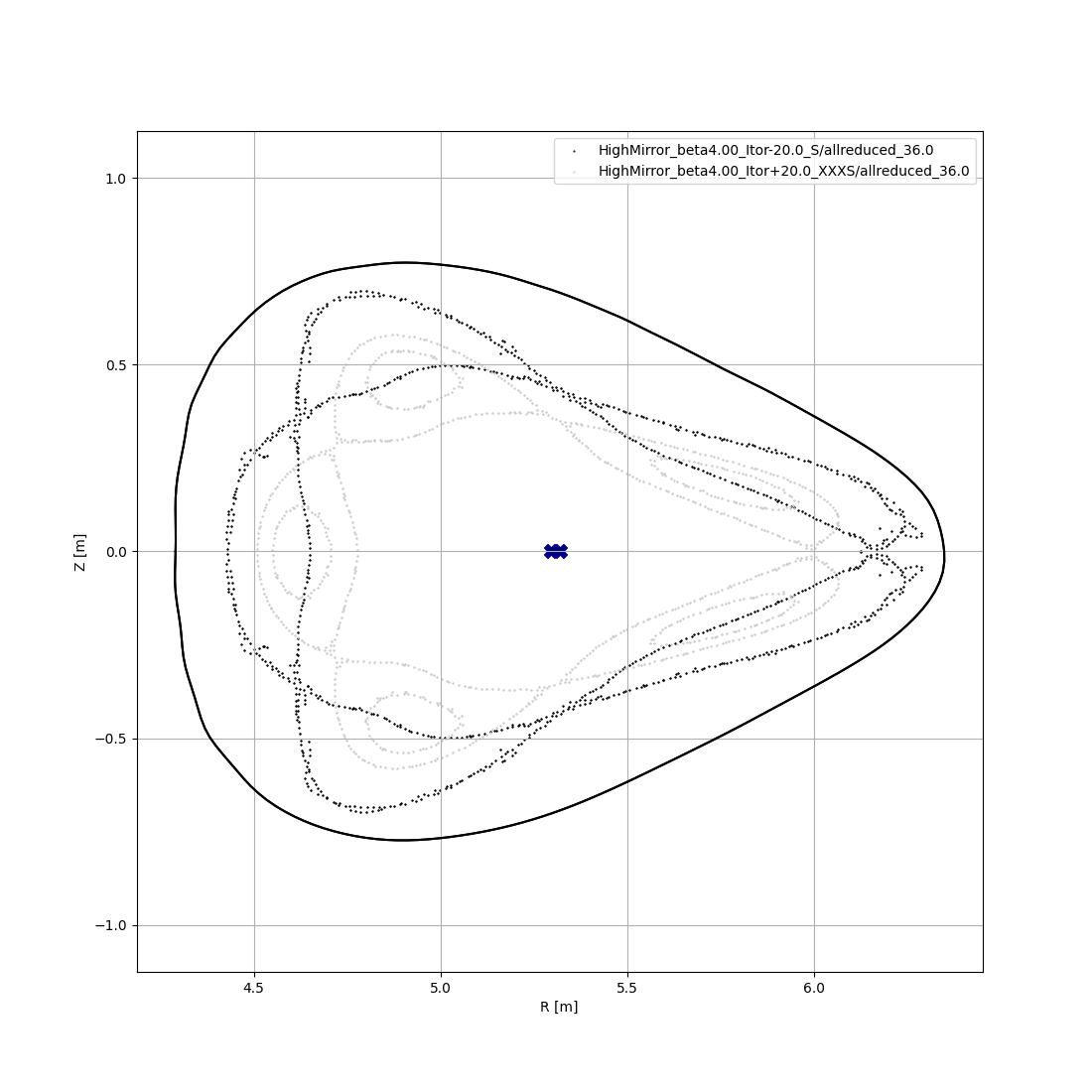 Beta = 0 %
Outside of separatrix @+15 kA < LCFS @-15 kA
Beta = 4 %
Outside of separatrix @+20 kA > LCFS @-20 kA
12
Toroidal current compensation by planar coils
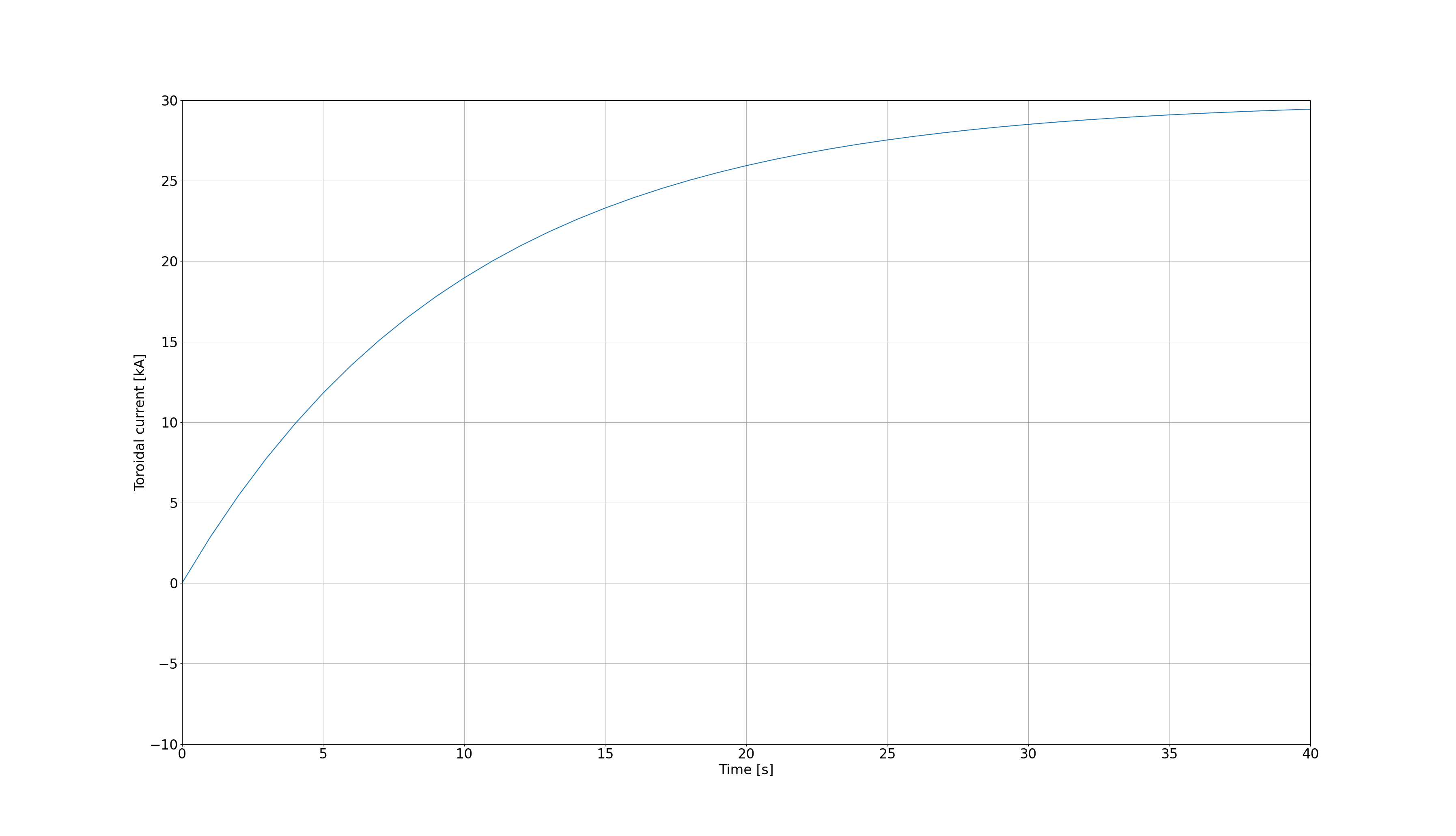 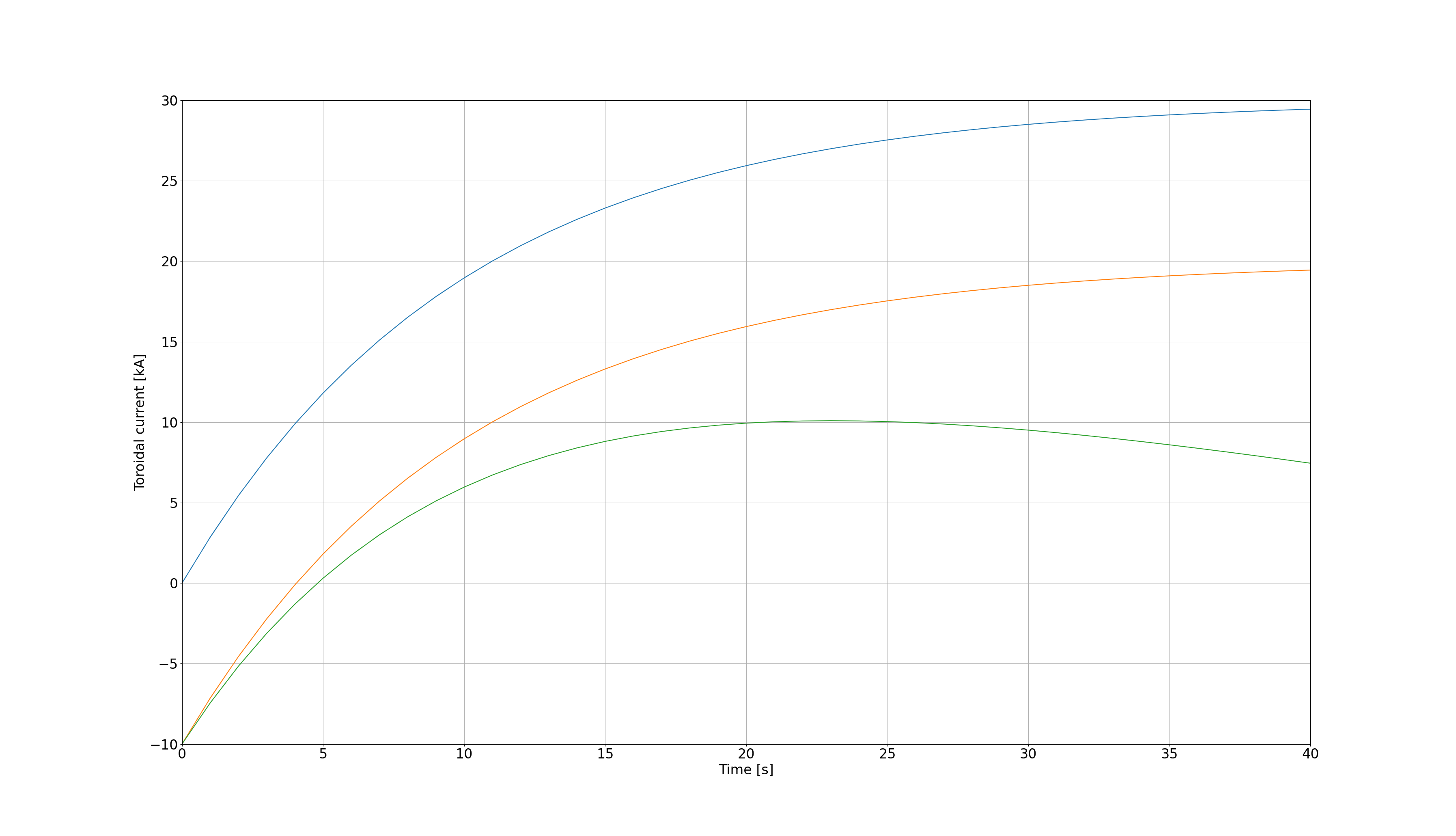 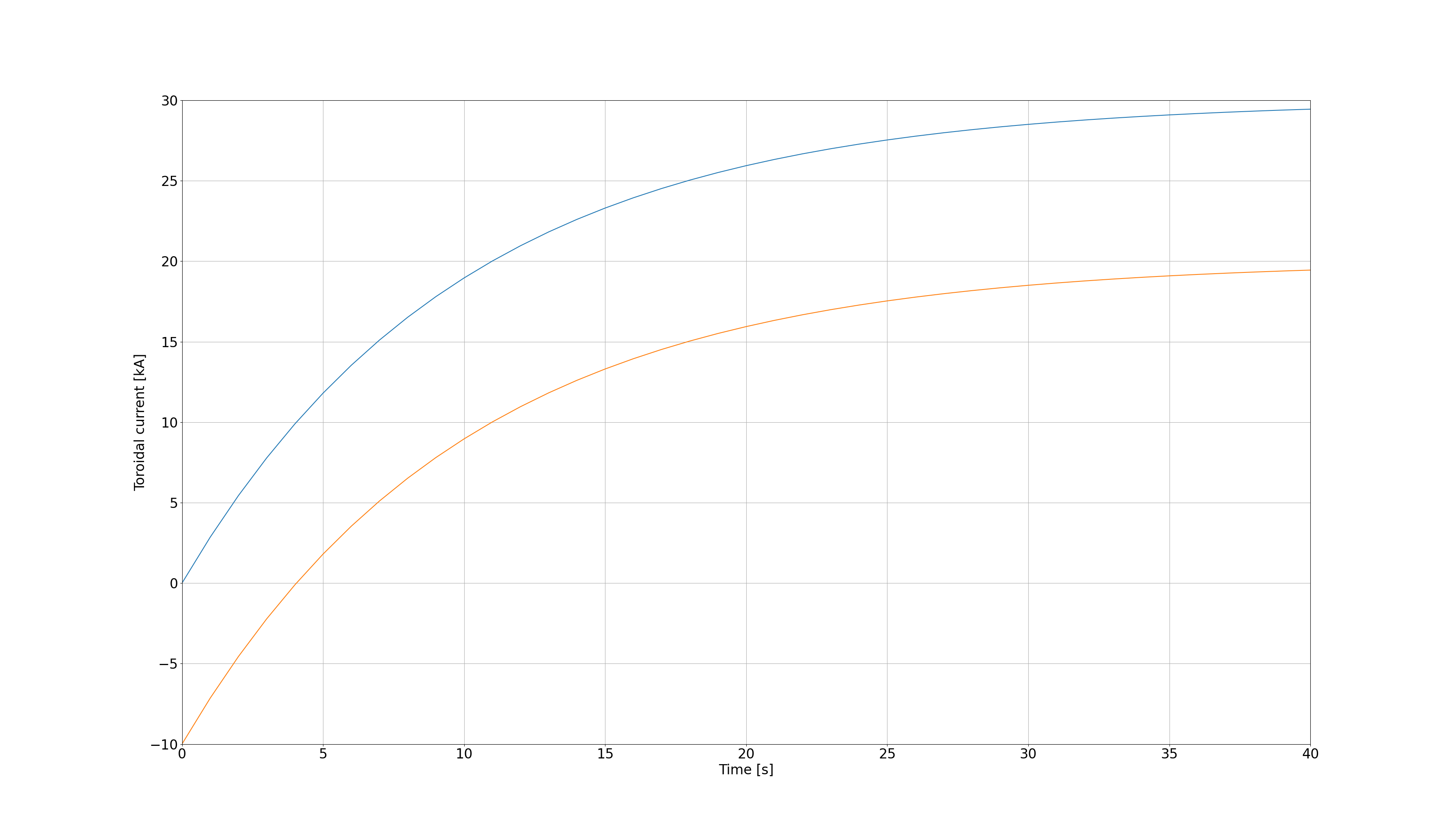 Assuming I∞ = 30 kA, t  = 10s
Compensation by initial iota correction
I0 = -10 kA
Adding transient planar coil current compensation
With b = ~10 and ramp rate I‘AB = 30 A/s
13
Maximum toroidal current compensation
Toroidal plasma current Itor develops approximately according to
				with decay constant t  = ~10s
Planar coil currents IAB can compensate b ∙ Itor with b = ~10
Ramping speed of planar coil currents IˈAB = ~30 A/s
Total toroidal current
				with I0 the initial toroidal current offset created by IAB,0
The toroidal current rate is
			which can be fully compensated at t = 0 for 
Larger toroidal plasma current can be damped, peak value is reached at 
			and results into 				

Allowing a maximum toroidal current variation of ±I0 
sets a limit for I∞ of
 
Power shell geometry variations can be limited to ±10 kA
 for |I∞| < 30 kA
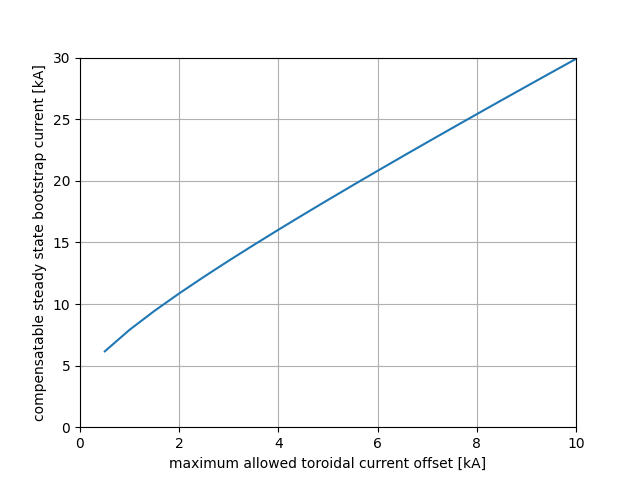 14